そうせいき3ちのけいやく
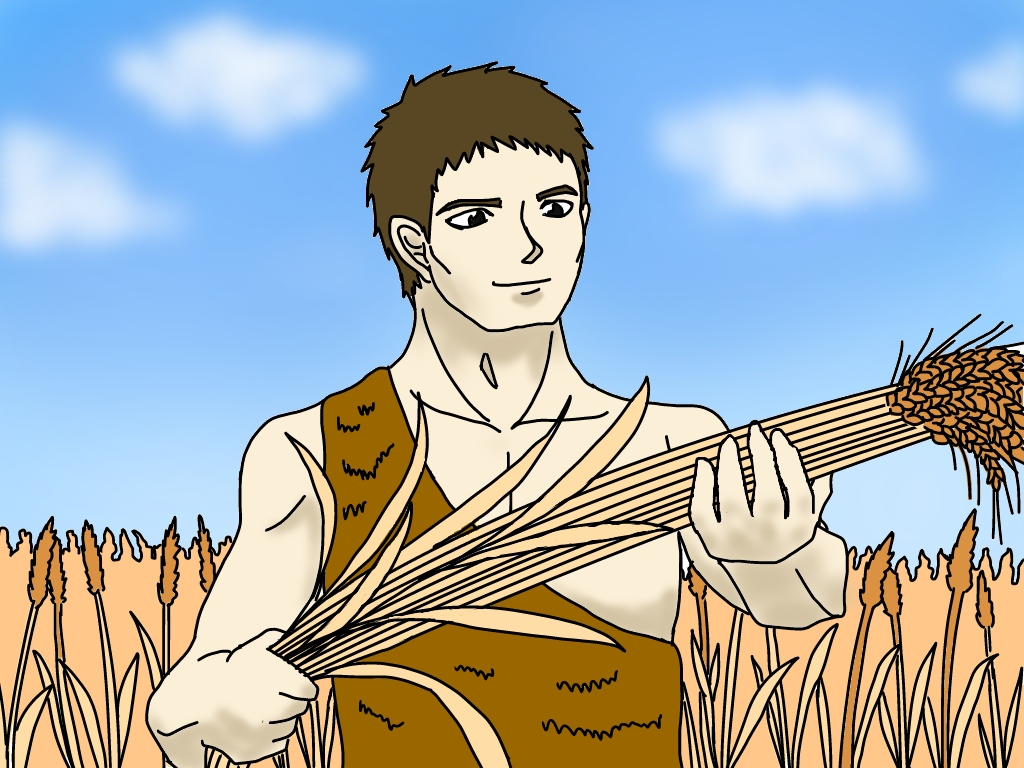 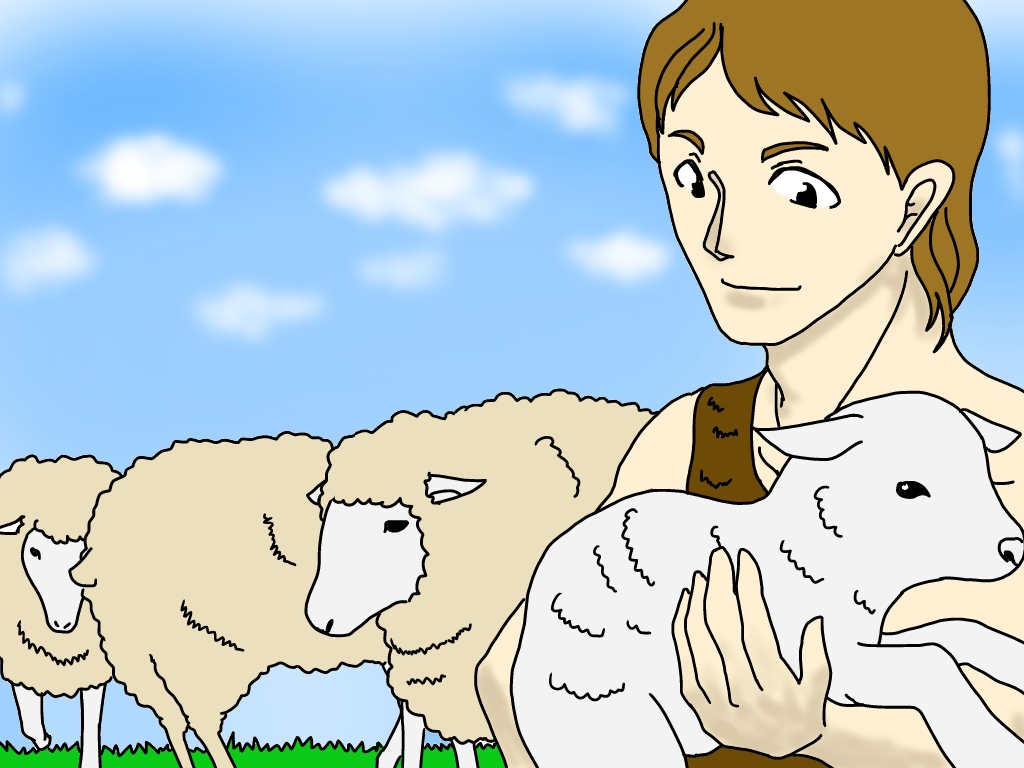 ひつじのいけにえ
そうせいき４しょう４せつ
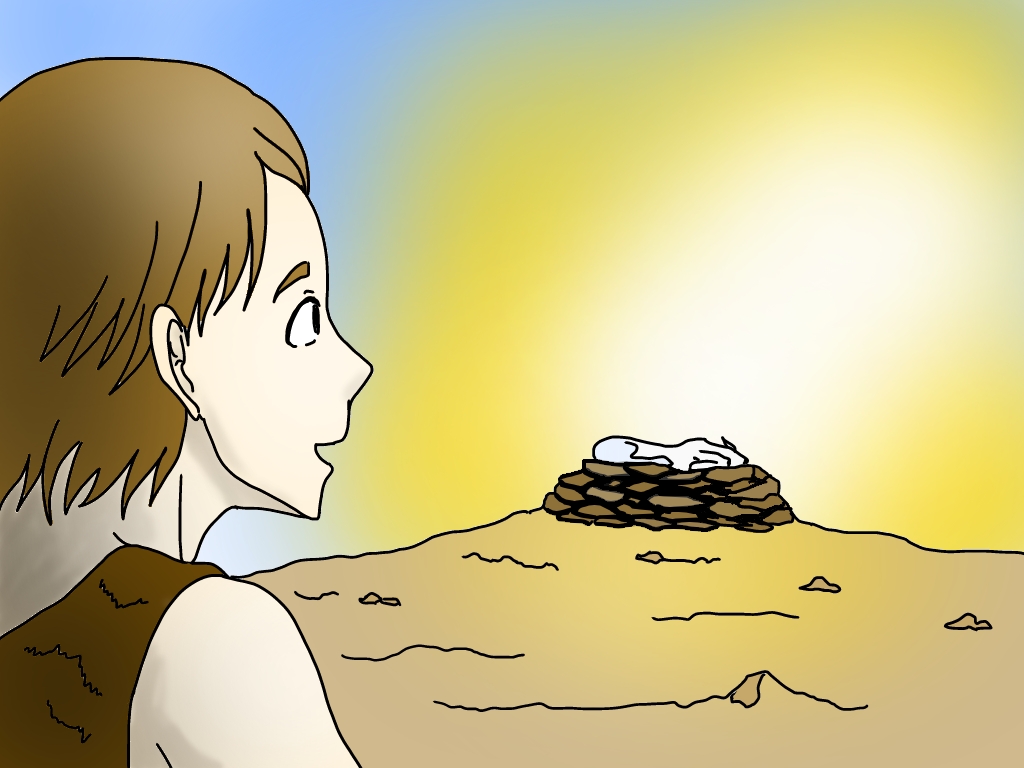 ゆるしのやくそく
そうせいき３しょう２１せつ
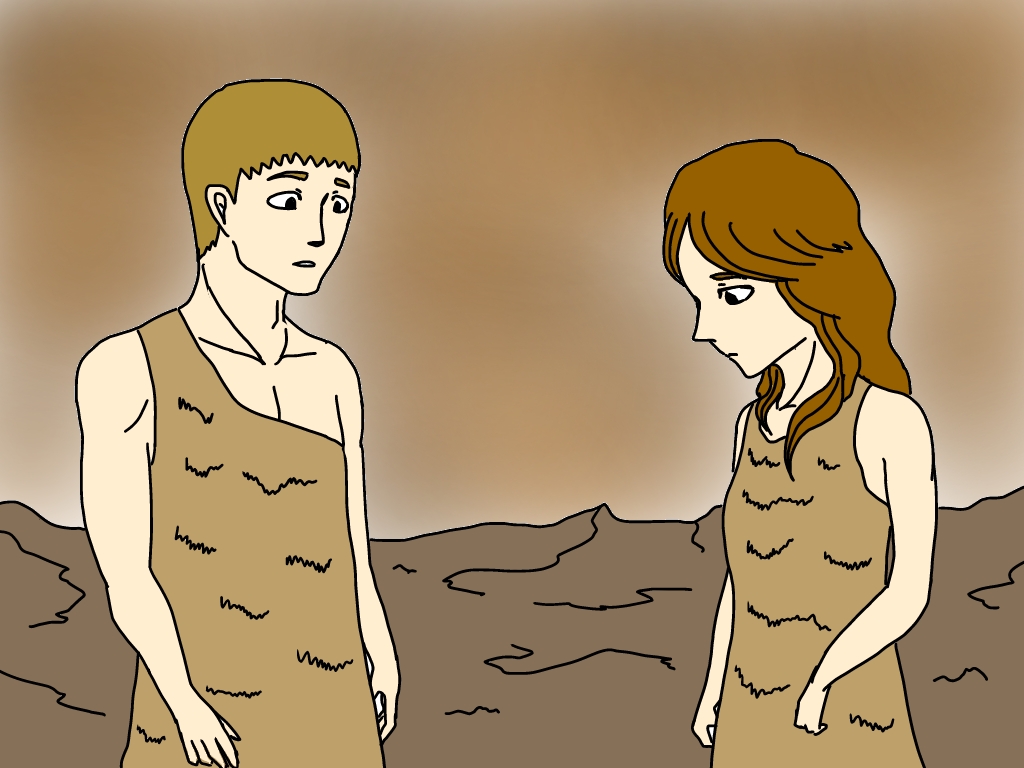 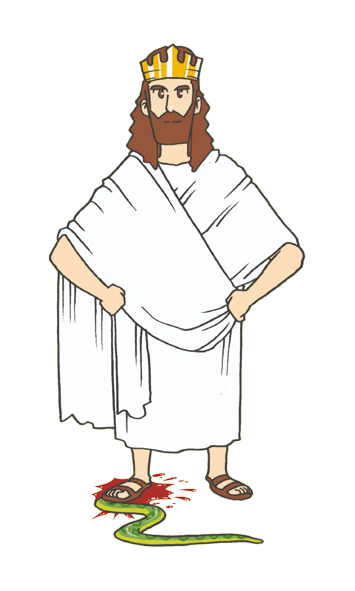 サタン
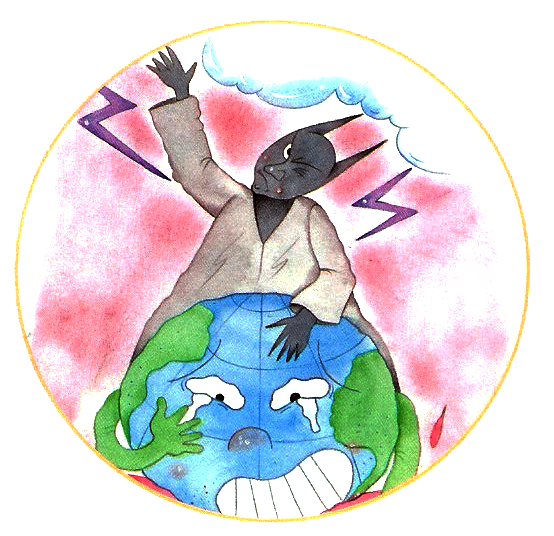 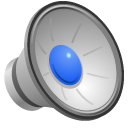 [Speaker Notes: 最後まで滅びの中にに引っ張っていくサタン]
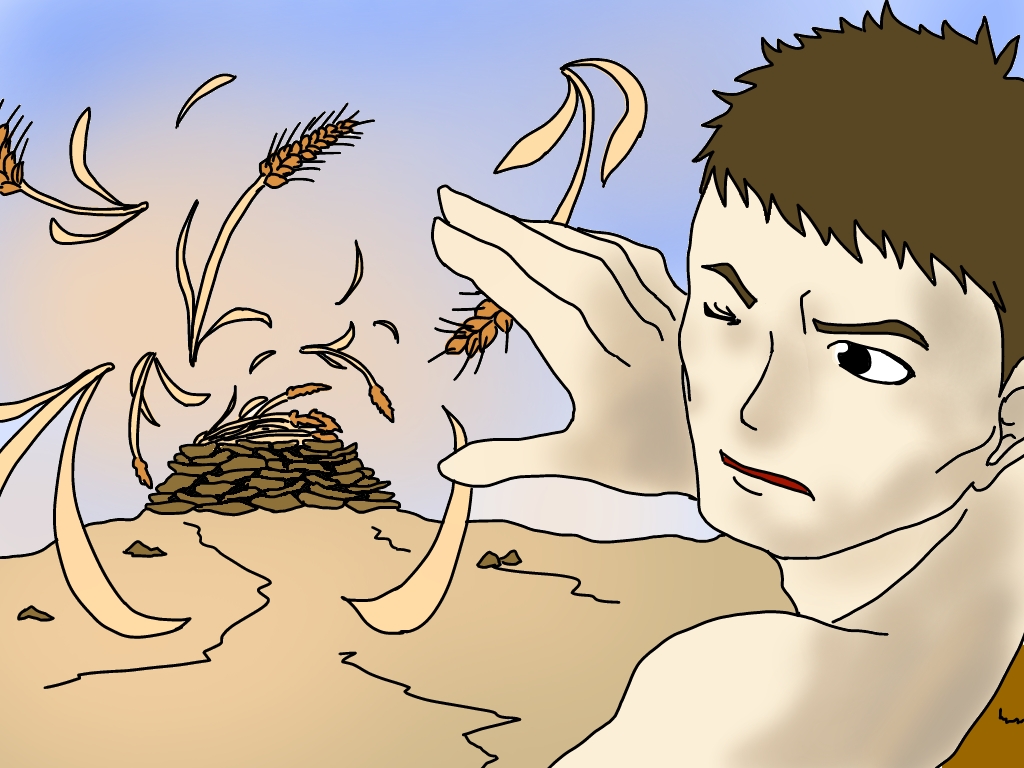 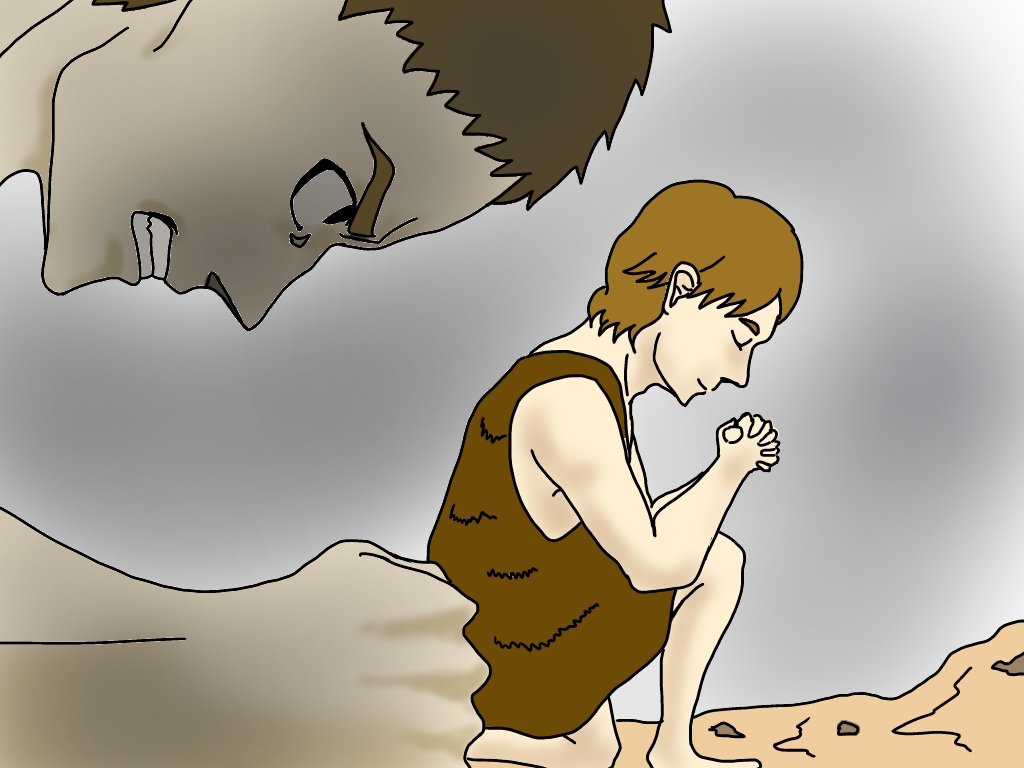 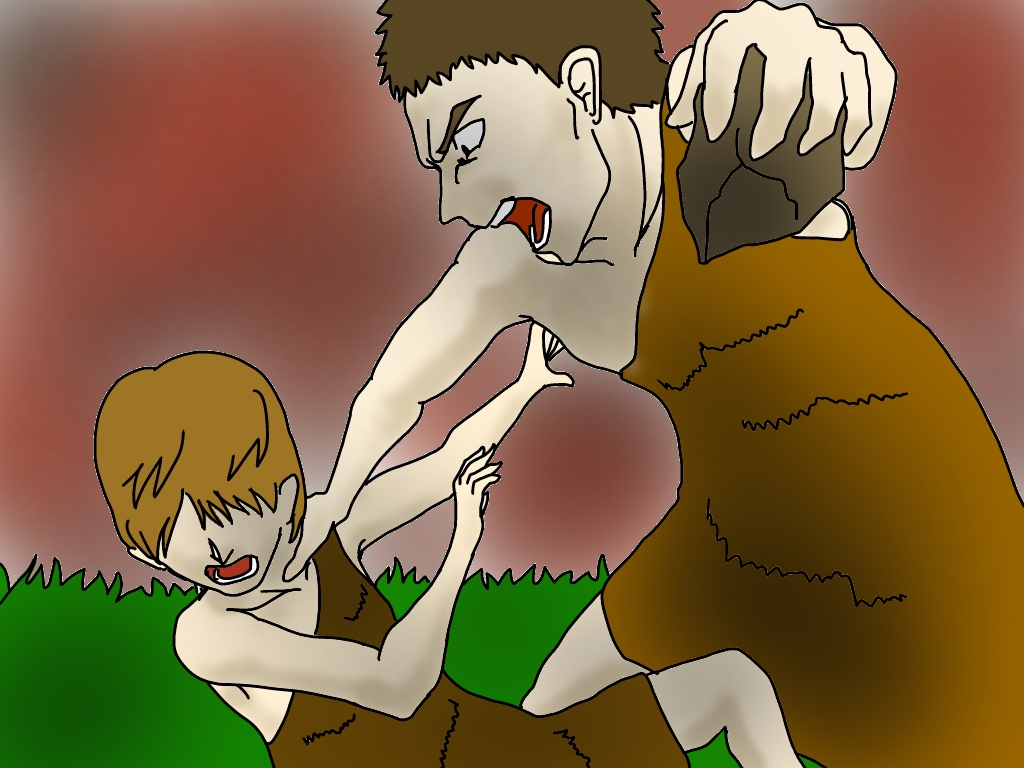 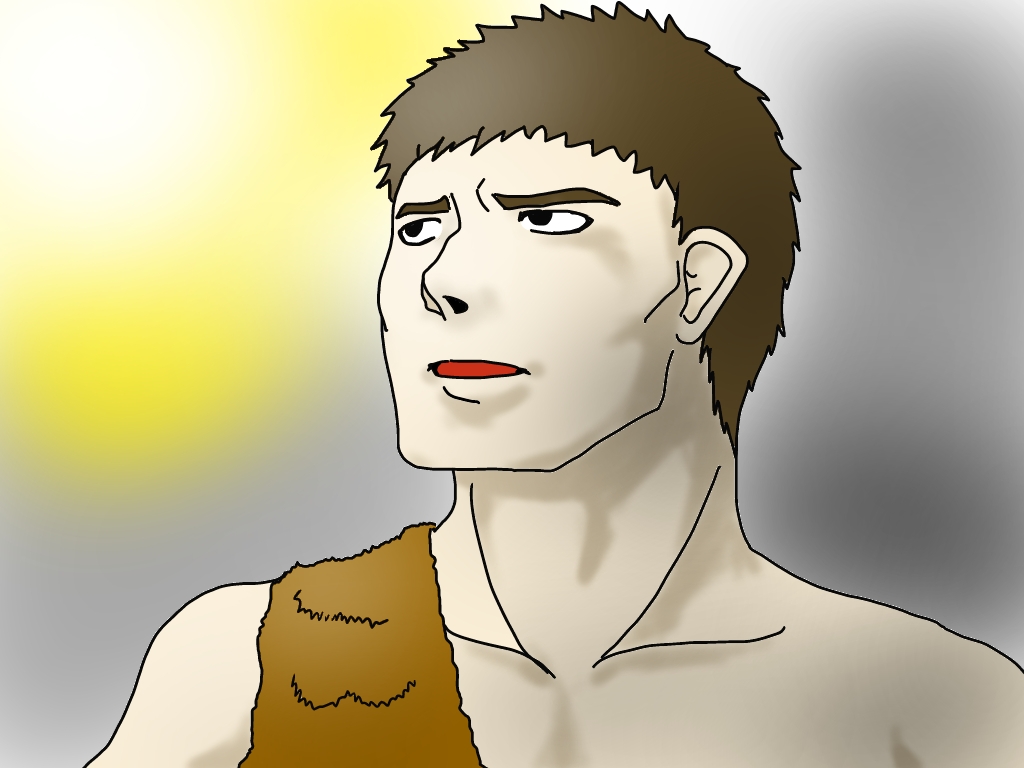 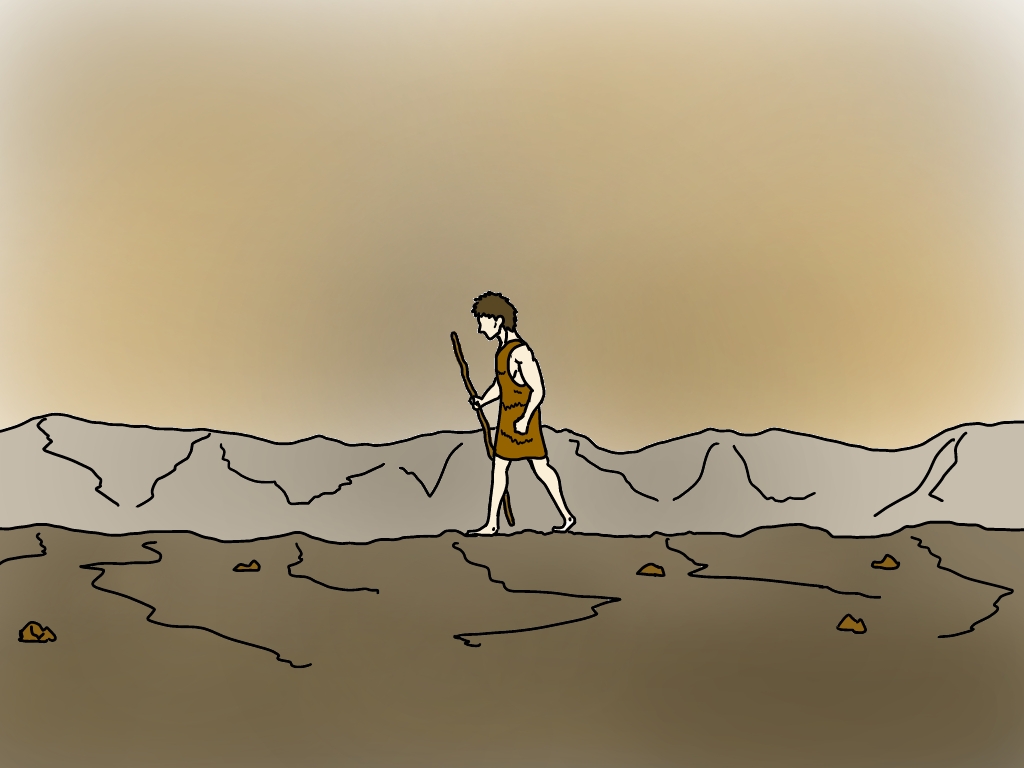 かみさまは、アベルにかわりセツをあたえてくださった
セツのしゅくふく
４しょう２５～２６せつ
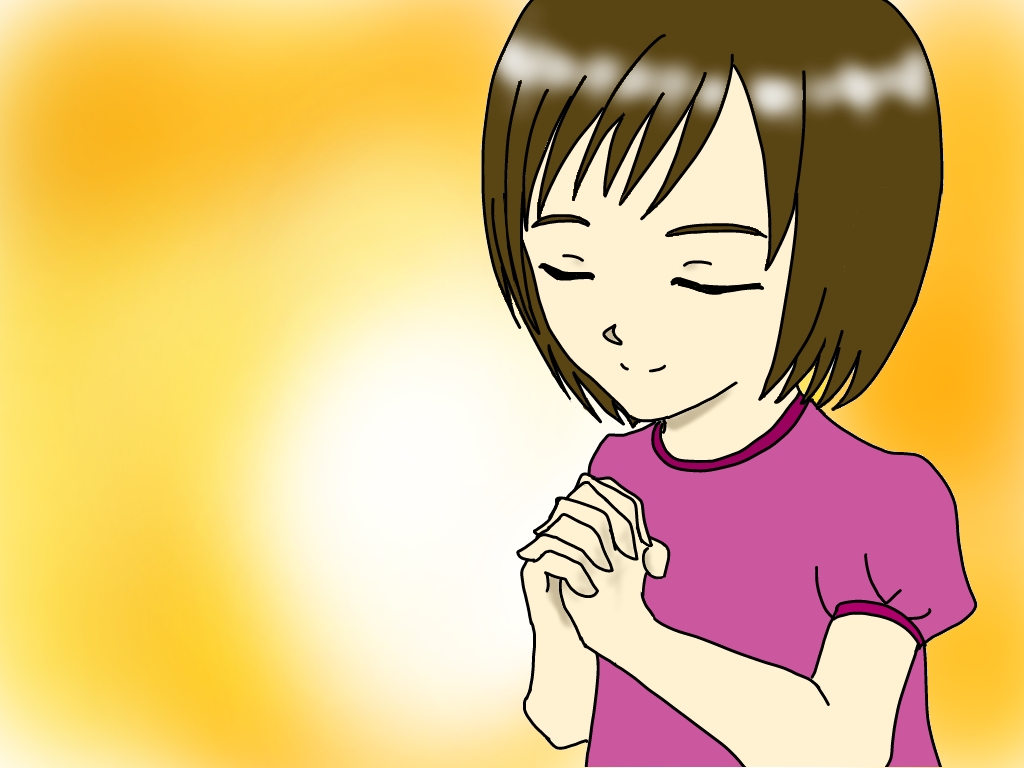 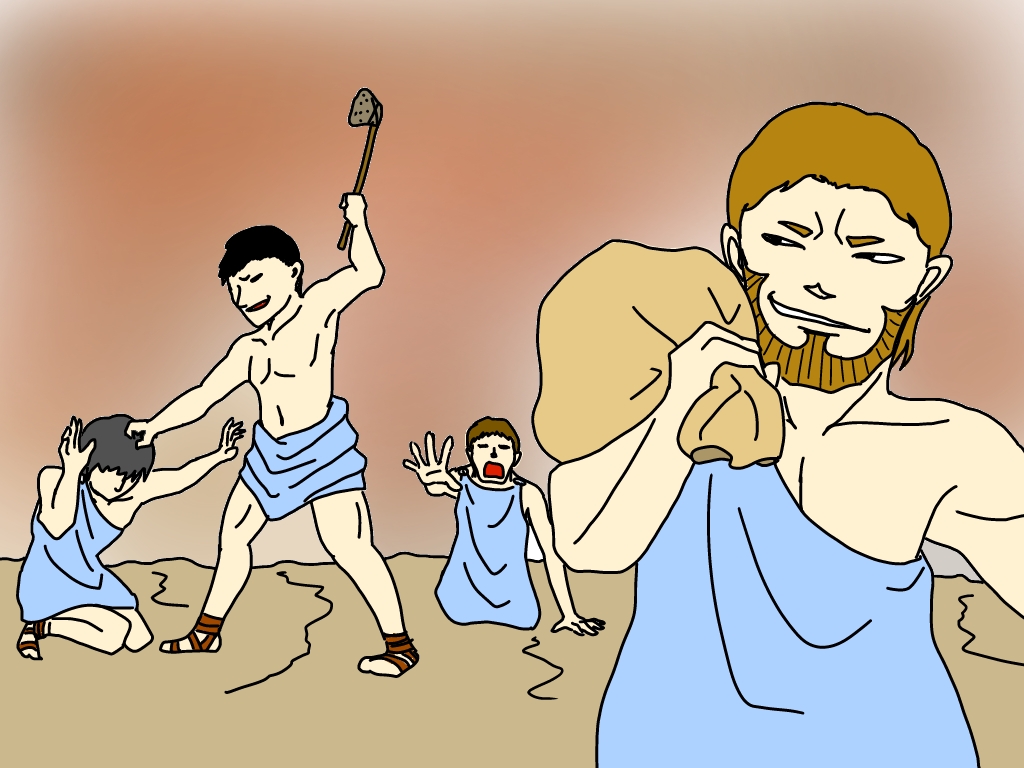 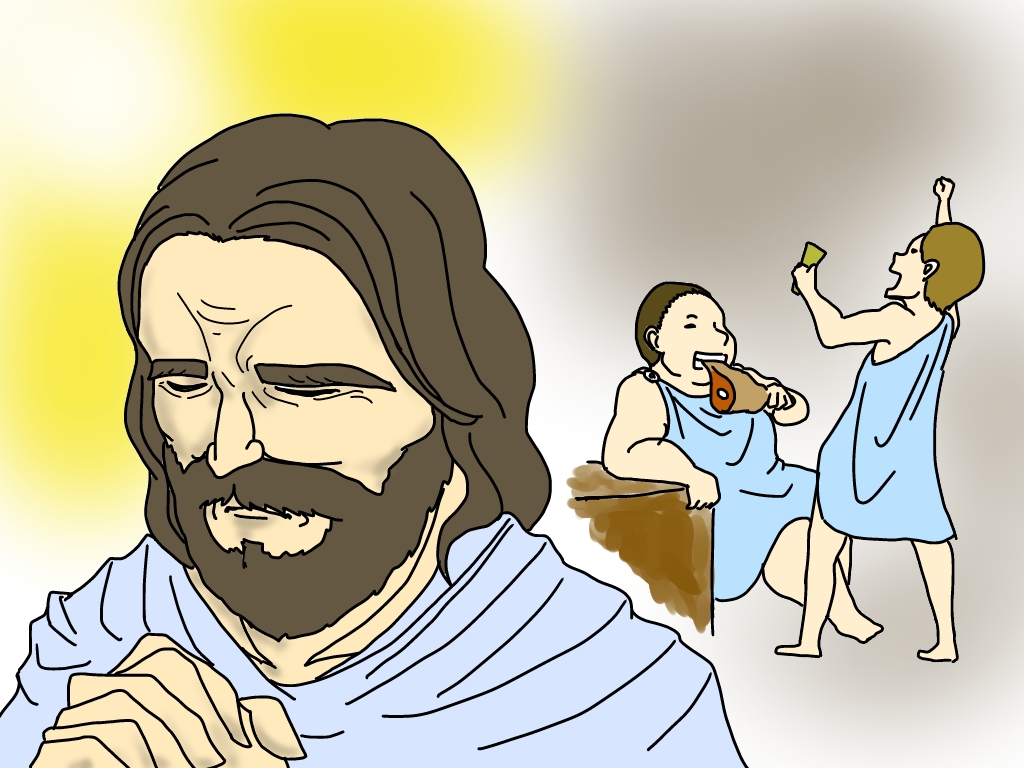 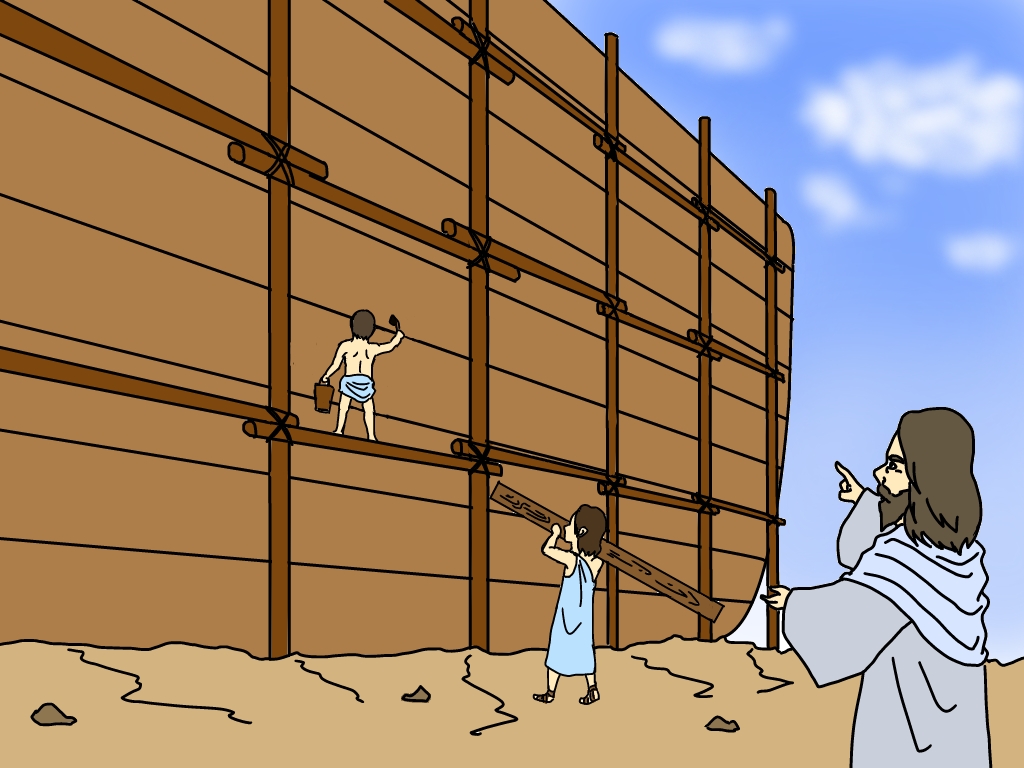 つづく